THIS IS MYSTORY:THE HISTORY OF GREGG MAYS
PRESENT DAY GREGG MAYS
HUSBAND OF 27 YEARS
FATHER OF ONE DAUGHTER
ACTIVE MEMBER IN A LOCAL CHURCH
HIGH SCHOOL TEACHER
RETIRED MILITARY MEMBER
LOW KEY RAPPER
HOW DID I GET HERE
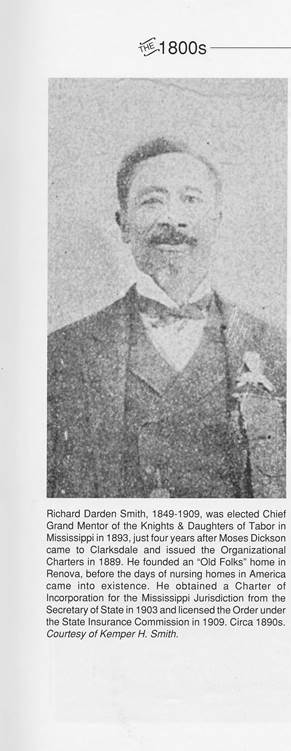 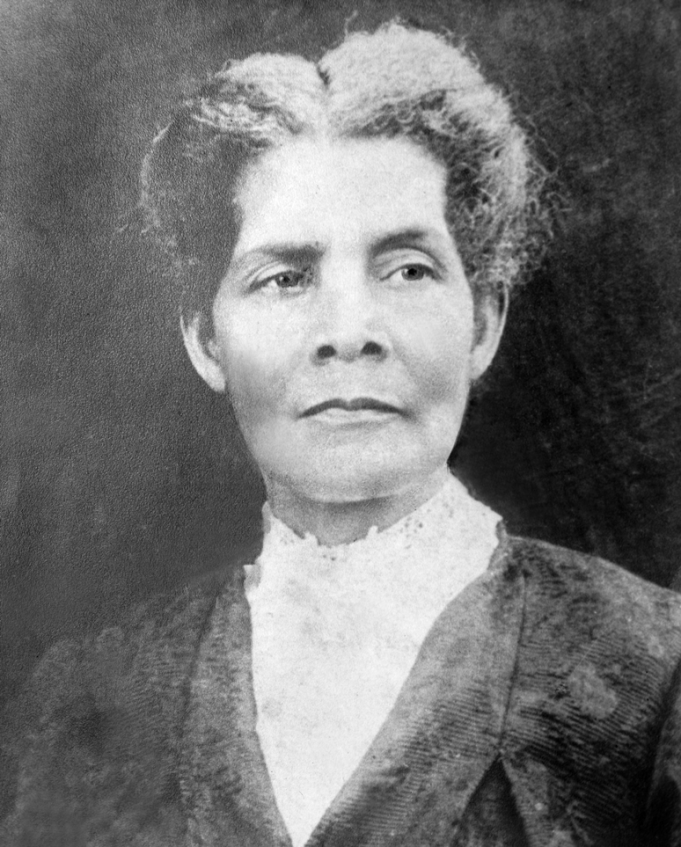 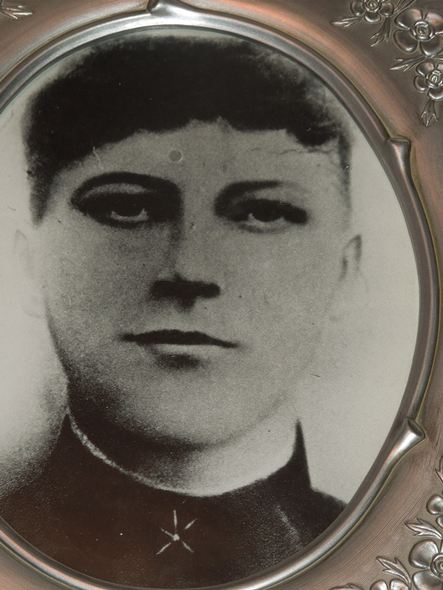 DORA WALTON WILLIAMS
MILLIE FIELDS
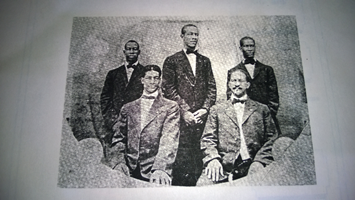 Sons of Richard Smith and Millie Fields: Walter Davis Smith, Perry Monroe Smith, William Lafayette Smith, Moses Alexander Smith and Arthur Smith (died young w/no descendants)
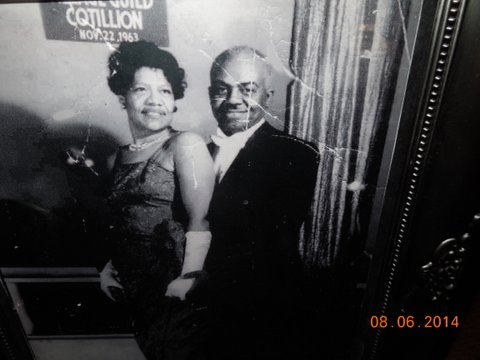 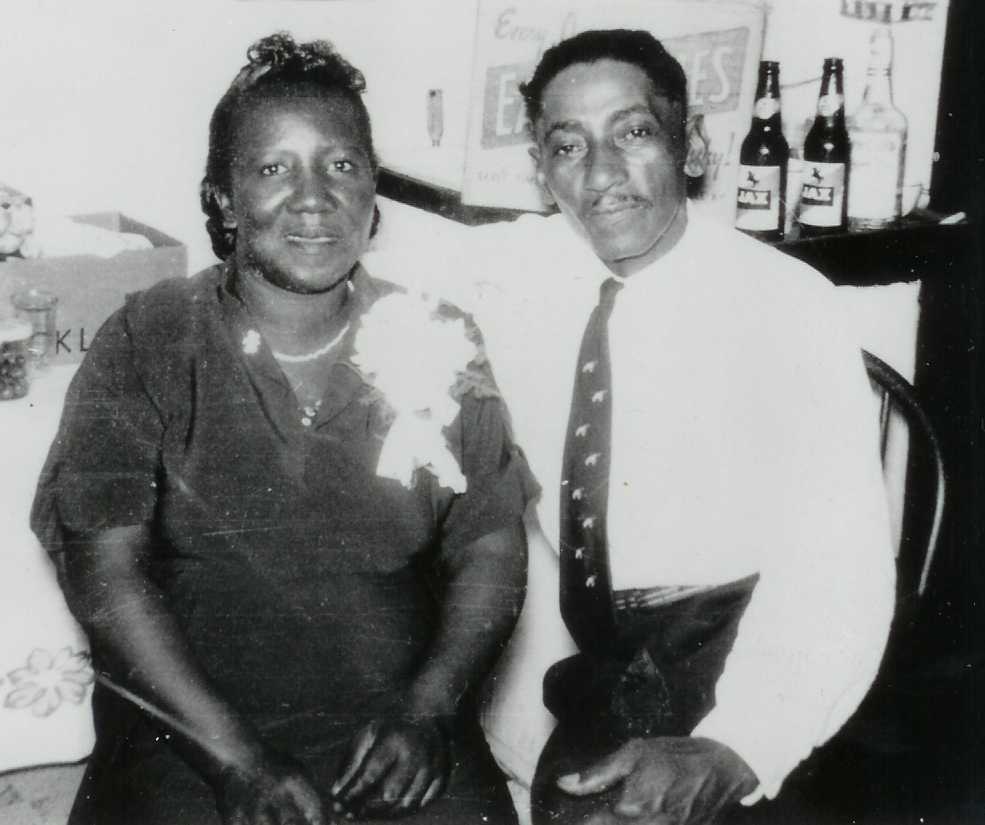 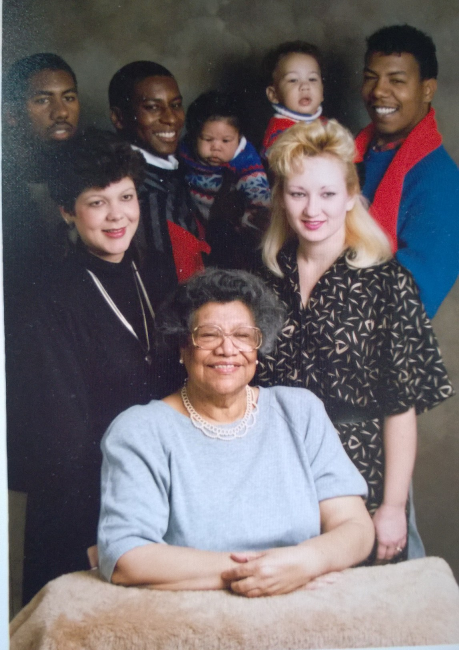 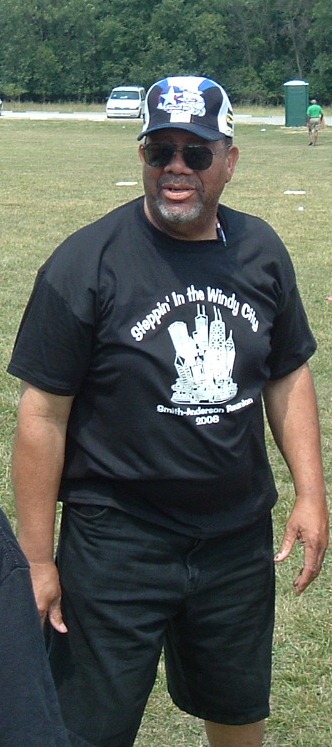 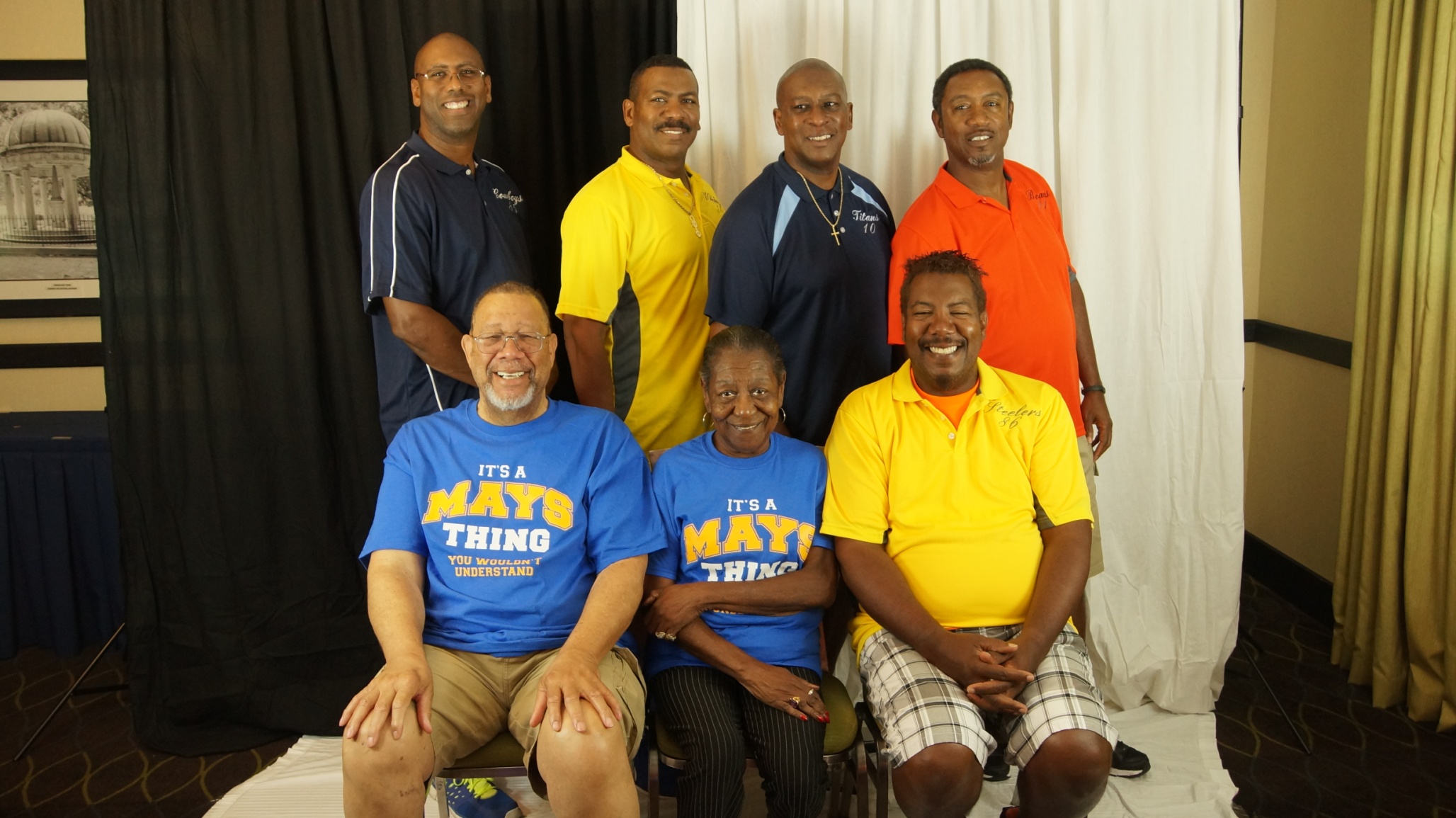 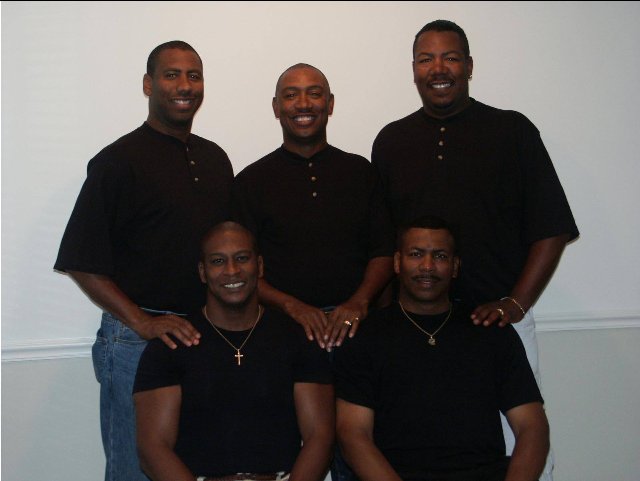 HISTORY SOMETIMES REPEATS
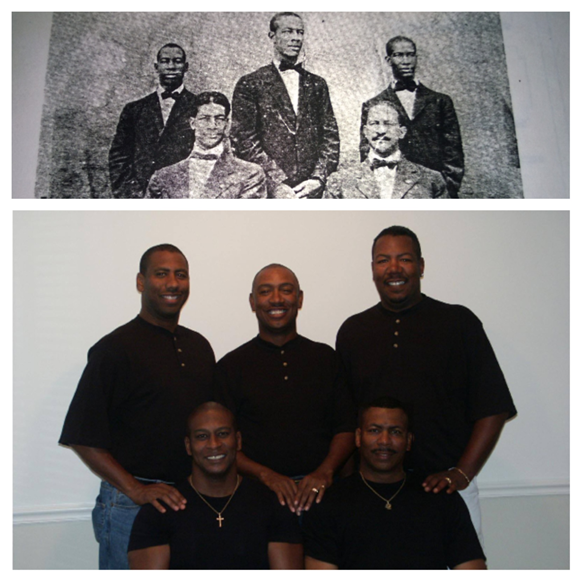 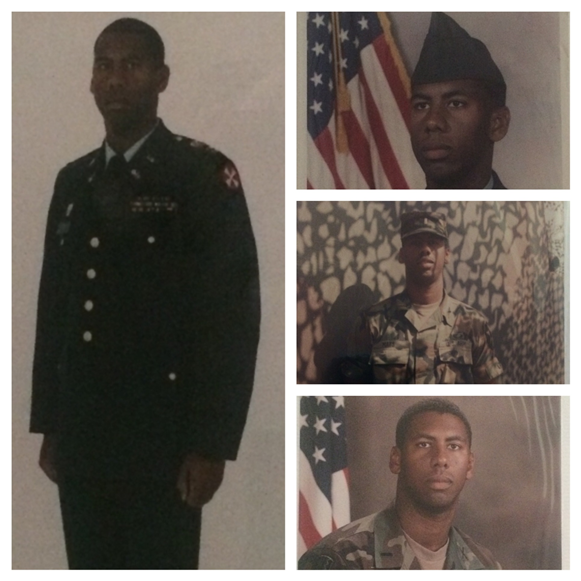 THE LEGACY CONTINUES
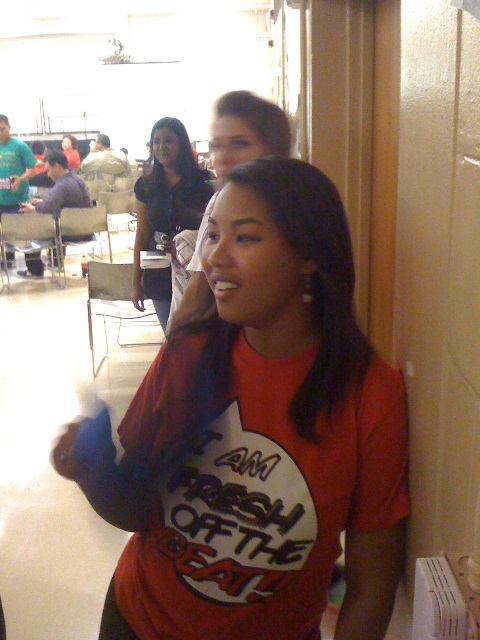 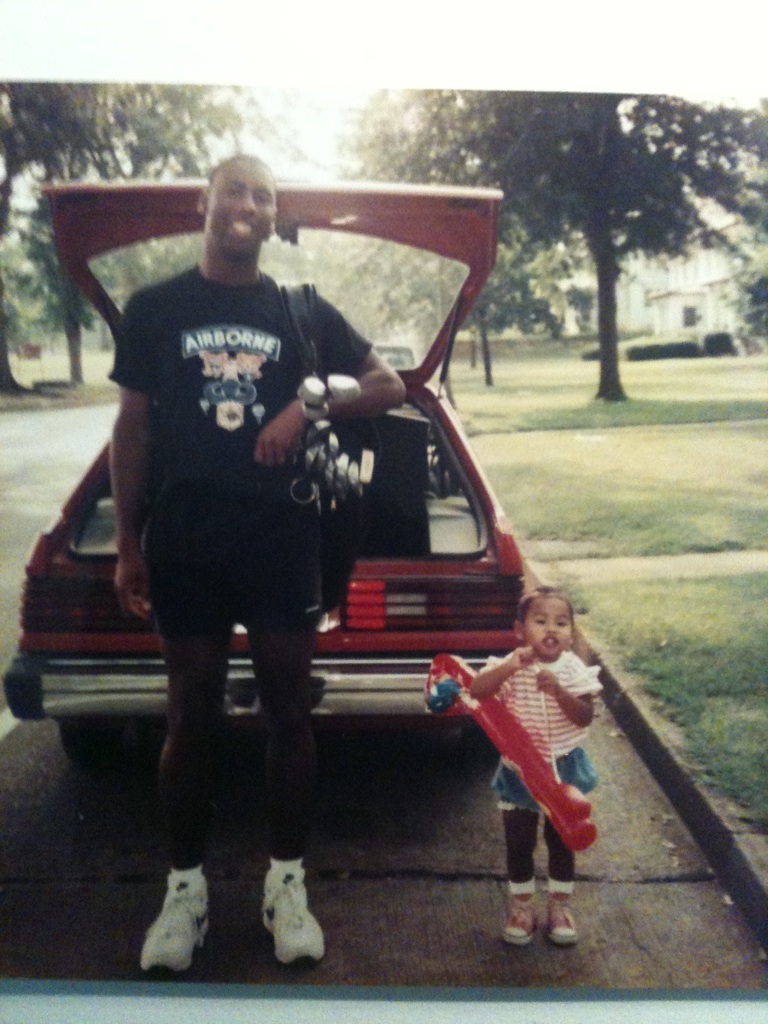 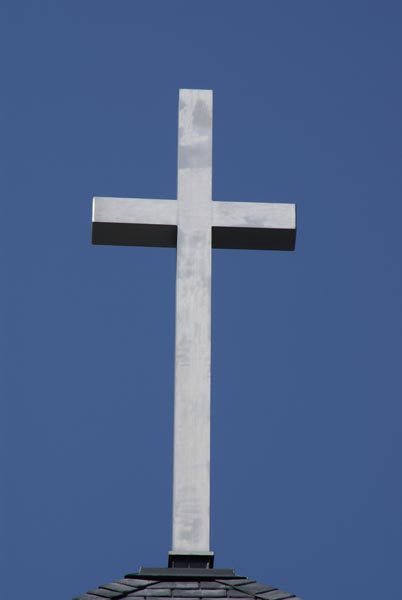 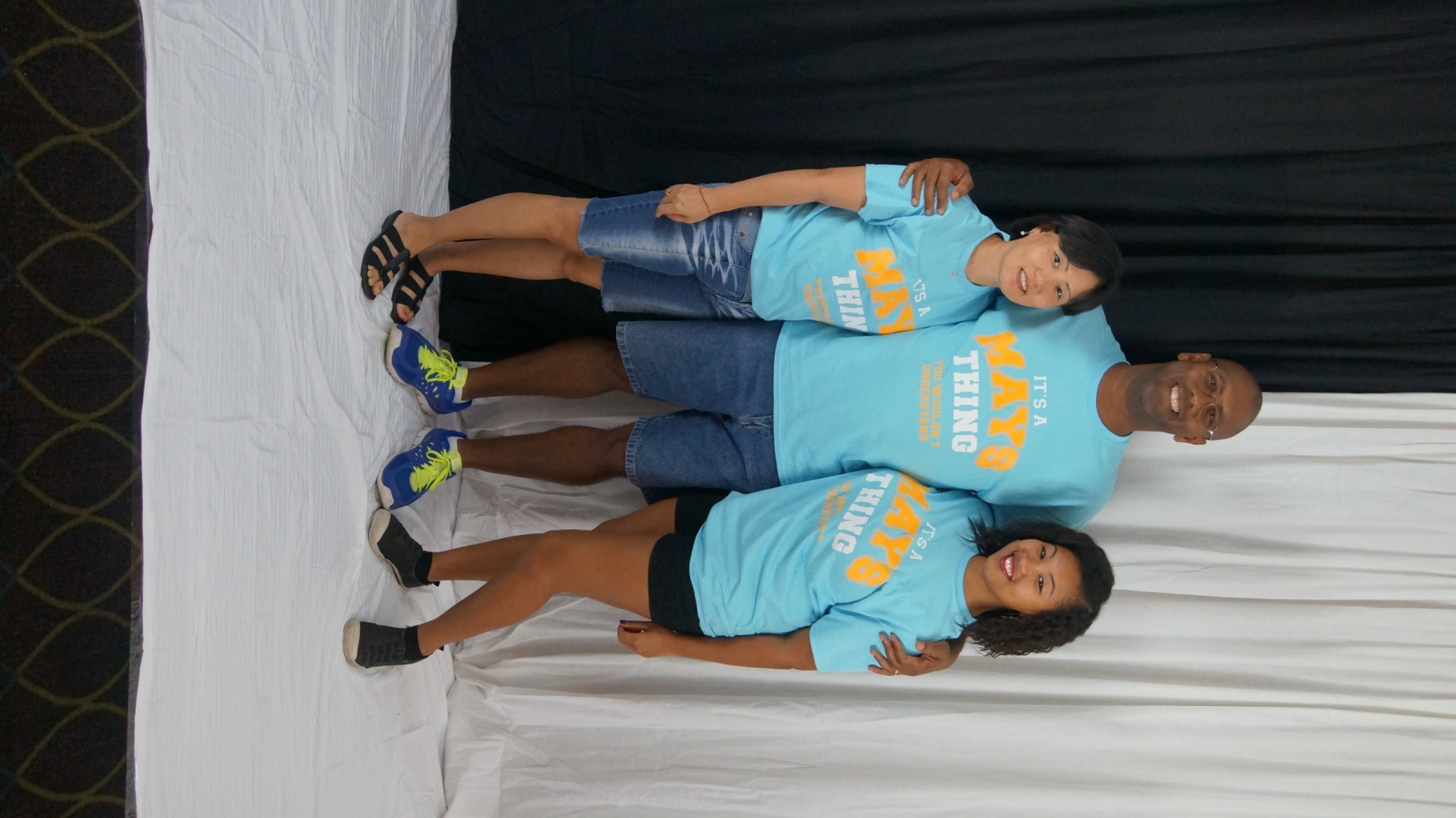 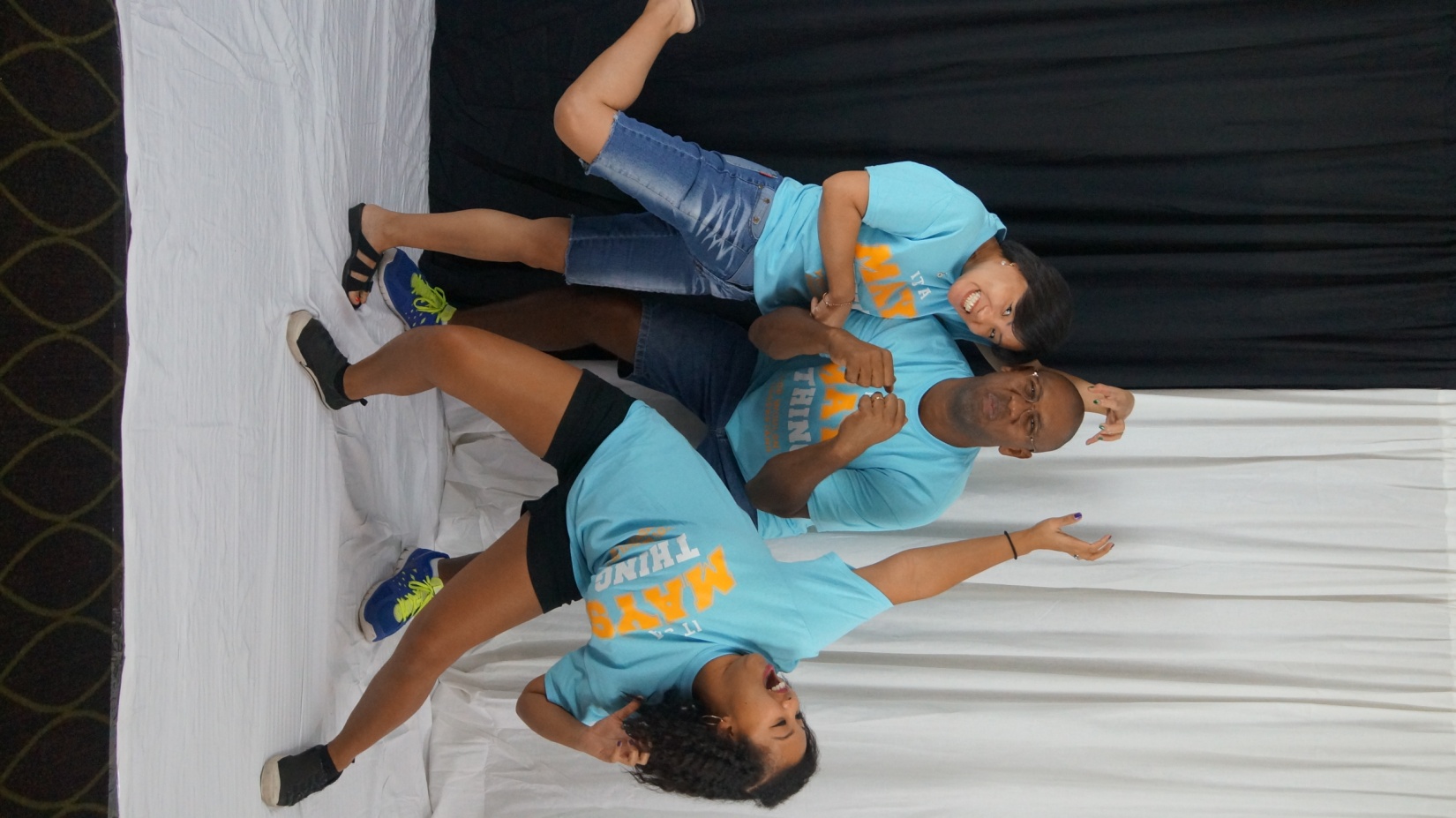 GREGG MAYS